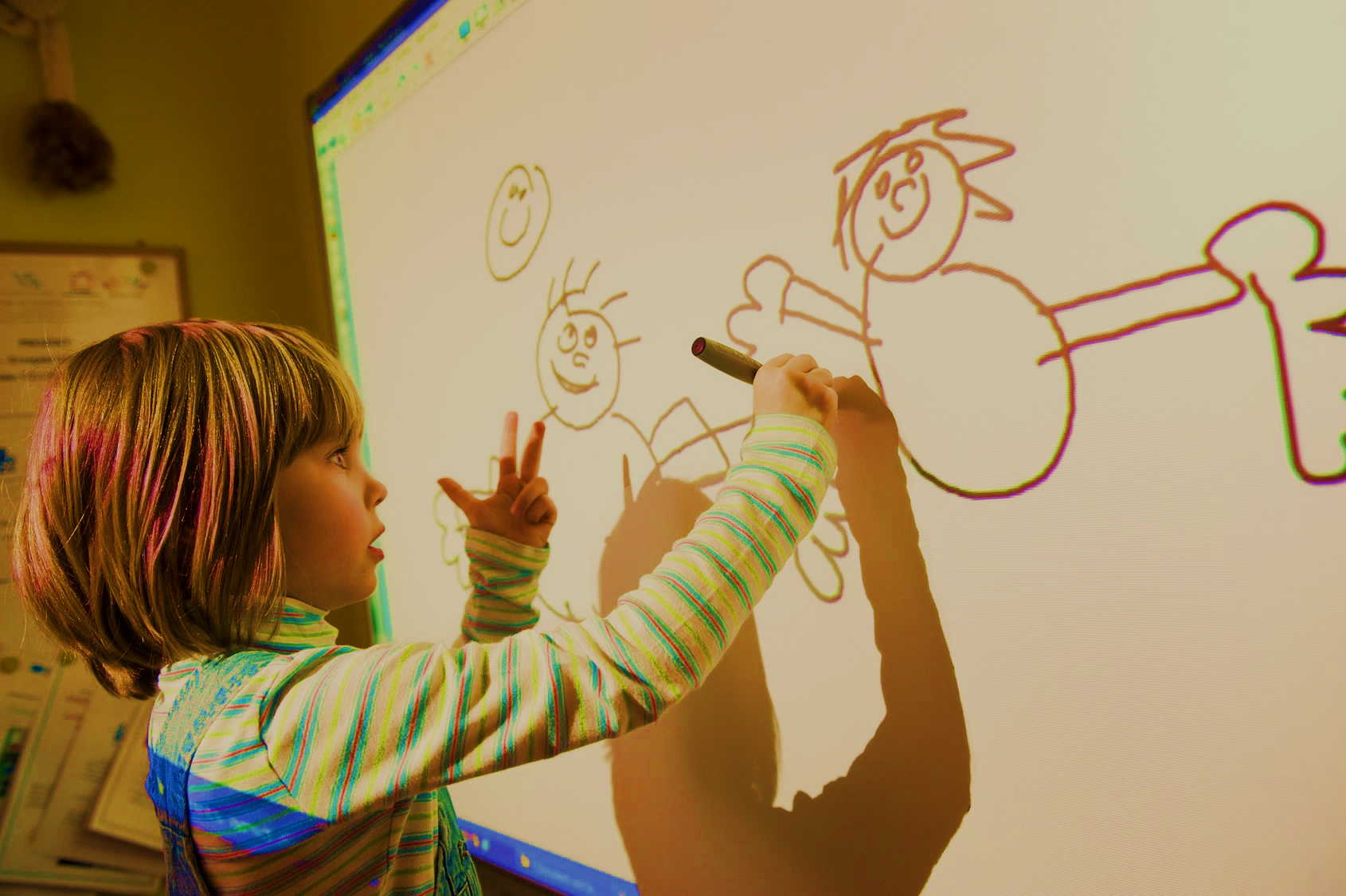 OPERAČNÍ PROGRAM 
JAN AMOS KOMENSKÝ 

Programové období 2014–2020 a 2021–2027, 22. 4. 2021
Ministerstvo školství, mládeže a tělovýchovy
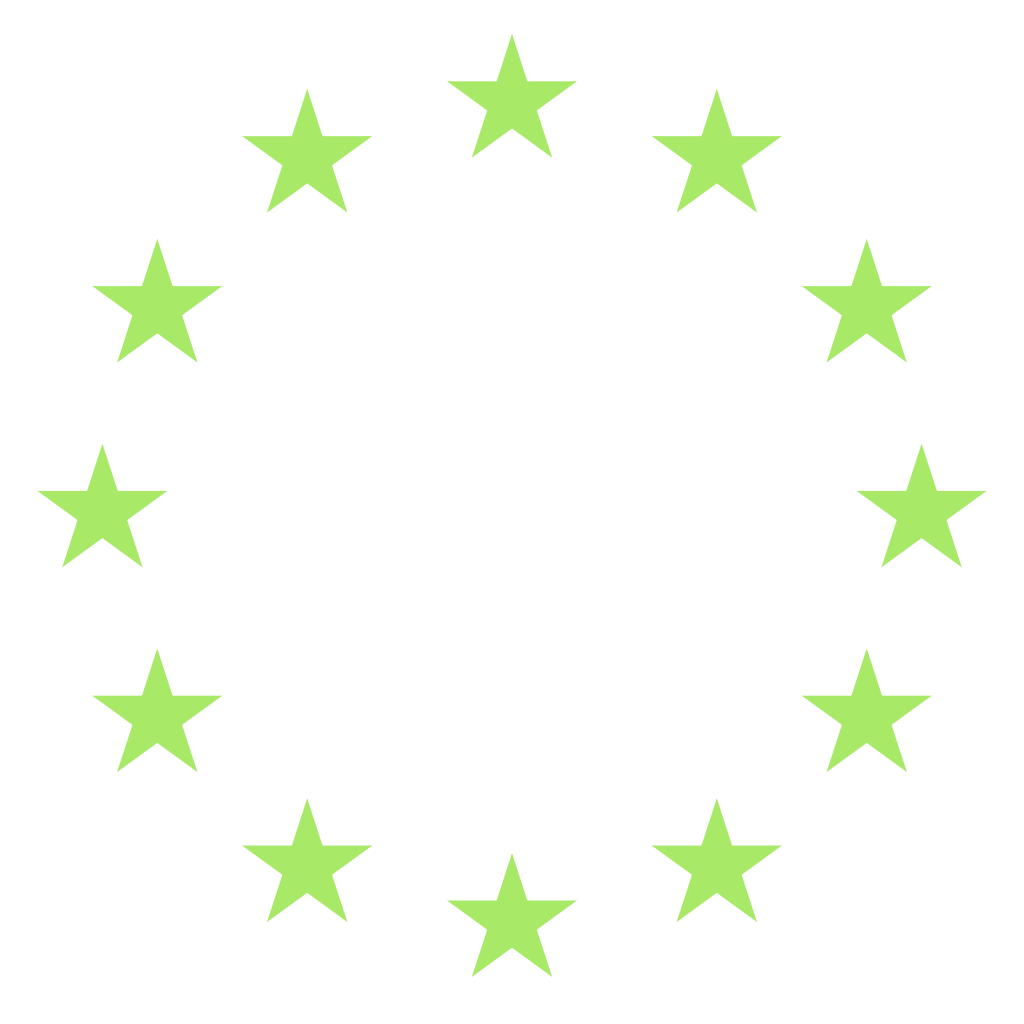 OPERAČNÍ PROGRAMY MŠMT
2
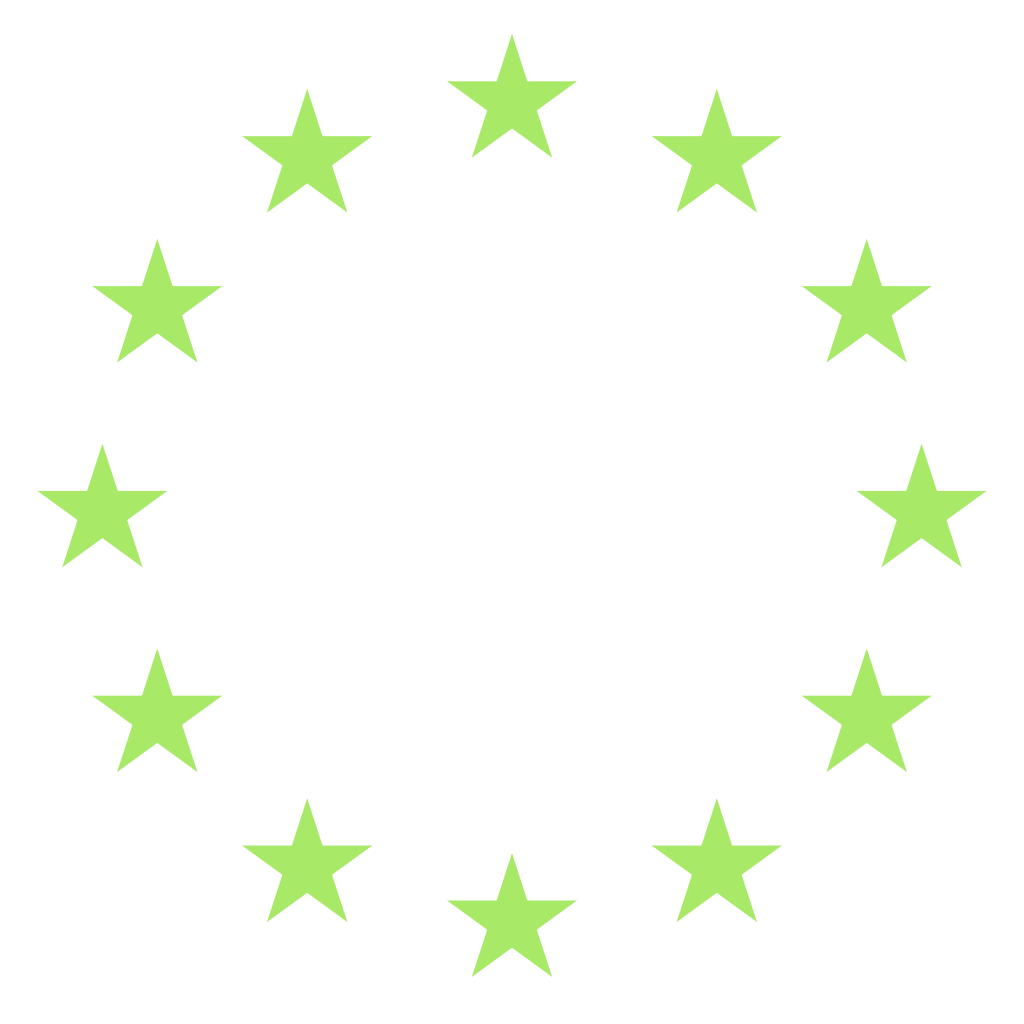 HLAVNÍ ZMĚNY V 2021+ OPROTI 2014+
3
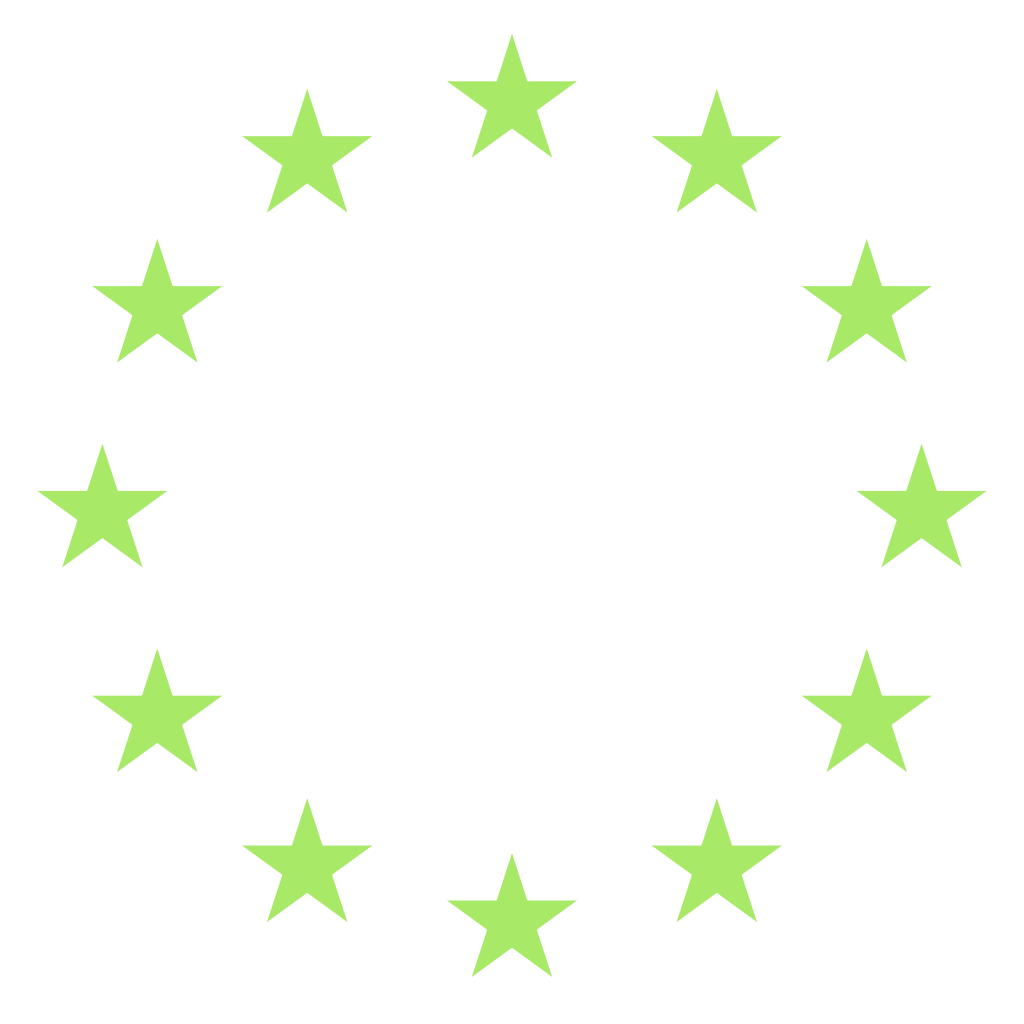 HLAVNÍ ZMĚNY V 2021+ OPROTI 2014+
Zjednodušení indikátorové soustavy (méně než v programovém období 2014 – 2020)
Maximální využití forem zjednodušeného vykazování
Snížení počtu změnových řízení prostřednictvím úpravy podmínek pro změny
Pouze jedna evidence veřejné zakázky v MS2021+ (záznam se bude následně navazovat na další projekty příjemce. V systému bude jeden záznam = jedna kontrola u ŘO)

Výše kofinancování:
školy a školská zařízení: 0 %
soukromoprávní subjekty vykonávající veřejně prospěšnou činnost: do 5 % (u školských právnických osob 0 %)
Formy financování:
školy a školská zařízení: ex-ante
soukromoprávní subjekty vykonávající veřejně prospěšnou činnost: ex-ante
4
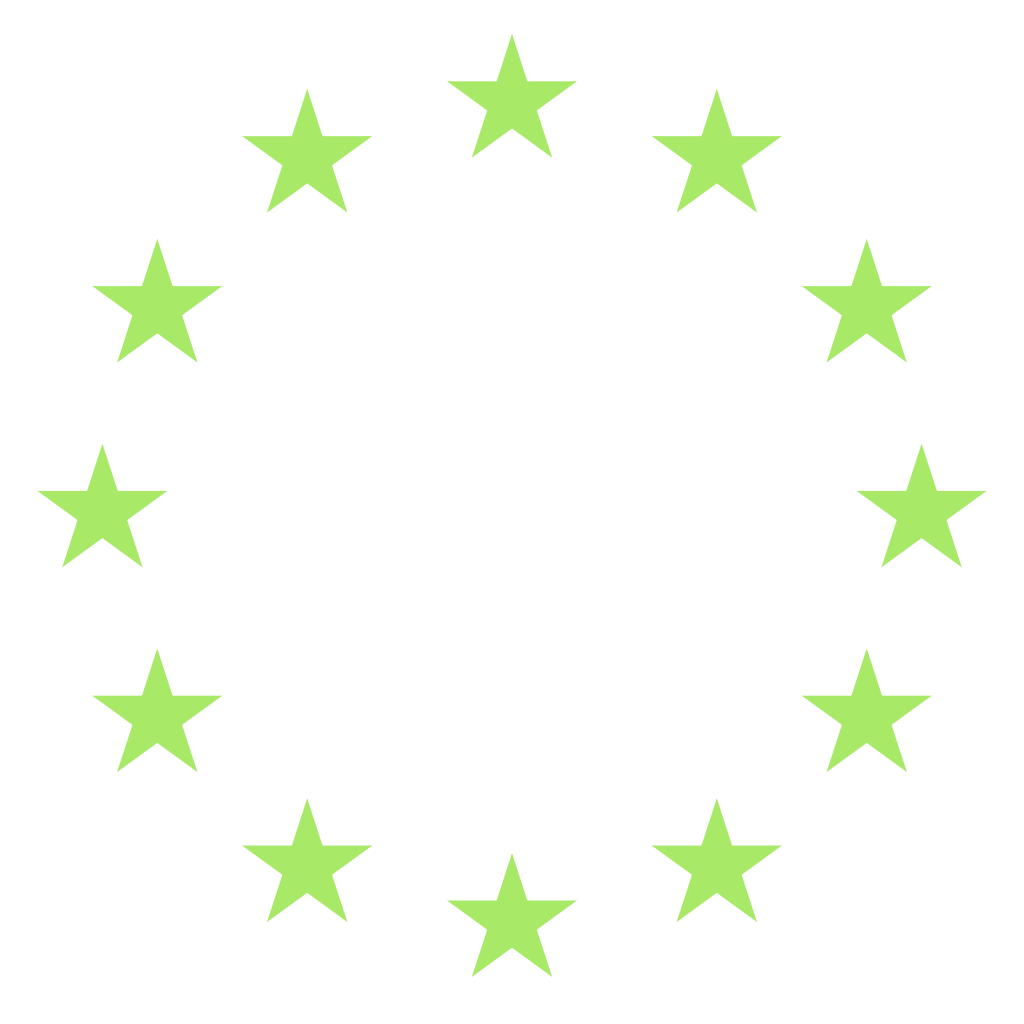 OP JAK – CÍL
Cílem OP JAK je podpora rozvoje otevřené a vzdělané společnosti založené na znalostech a dovednostech, rovných příležitostech a rozvíjející potenciál každého jednotlivce.
5
OP JAK – HLAVNÍ STRATEGICKÉ DOKUMENTY
Strategie vzdělávací politiky ČR do roku 2030+
Dlouhodobý záměr vzdělávací a vědecké, výzkumné, vývojové a inovační, umělecké a další tvůrčí činnosti pro oblast vysokých škol na roky 2016–2020 a Strategický záměr pro oblast VŠ na období od roku 2021
Dlouhodobý záměr vzdělávání a rozvoje vzdělávací soustavy ČR na období 2019–2023
Aktualizace Národní politiky výzkumu, vývoje a inovací ČR na léta 2016–2020 a Národní politika výzkumu, vývoje a inovací ČR 2021+
Národní výzkumná a inovační strategie pro inteligentní specializaci ČR (2014–2020) a Národní výzkumná a inovační strategie pro inteligentní specializaci 2021+ (tzv. Národní RIS3 strategie)
Inovační strategie ČR 2019–2030
Cestovní mapa ČR velkých výzkumných infrastruktur pro léta 2016 až 2022 a její aktualizace
Iniciativa Průmysl 4.0 
Digitální Česko
Strategie regionálního rozvoje
Strategie hospodářské restrukturalizace Ústeckého, Moravskoslezského a Karlovarského kraje
Další analýzy a výstupy evaluací OP VVV
6
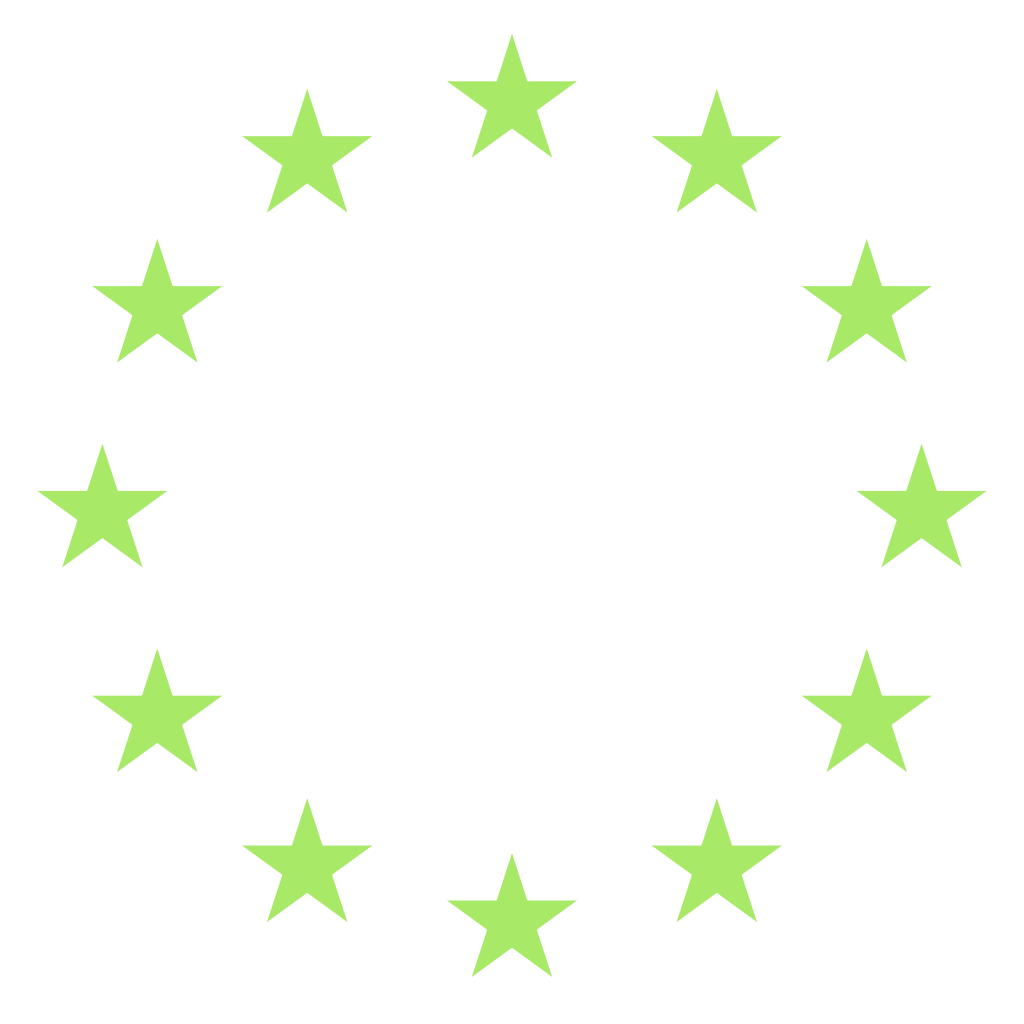 OP JAK – STRUKTURA DLE PRIORIT
Výzkum a vývoj 
ERDF (cca 43,5 mld. Kč v CZV)
Cíl politiky 1: Konkurenceschopnější a inteligentnější Evropa díky podpoře inovativní a inteligentní ekonomické transformace a regionálního propojení IKT
P1
Vzdělávání
ERDF (cca 15 mld. Kč v CZV) 
a ESF+ (VŠ - cca 3,5 mld. Kč v CZV a RgŠ - cca 28 mld. Kč. v CZV)
Cíl politiky 4: Sociálnější a inkluzivnější Evropa díky provádění                            evropského pilíře sociálních práv
P2
Technická pomoc
ERDF a ESF+
P3 a P4
7
OP JAK – PRIORITA 2 (REGIONÁLNÍ ŠKOLSTVÍ)
Přetrvávající nerovnosti ve vzdělávání
V oblasti nerovností navazuje OP JAK na intervence z OP VVV. Rozdílem je odlišné prostředí, které vykazuje výrazný posun v oblasti odstranění formálních i neformálních bariér.

Nutnost modernizace metod, forem a obsahu vzdělávání
Zásadní inovaci přinesou intervence zaměřené na potřebu přizpůsobení prostředí, ve kterém vzdělávání probíhá, a na změnu vzdělávacích obsahů i způsobů jejich předávání.

Nedostatečná podpora pedagogických pracovníků a škol
Ve smyslu Strategie vzdělávací politiky ČR do roku 2030+ jde spíše o linii, v rámci které vytvoříme podmínky umožňující dosažení předešlých dvou specifických cílů.
8
OP JAK – PRIORITA 2 (REGIONÁLNÍ ŠKOLSTVÍ)
Hlavní cílové skupiny:
pedagogičtí pracovníci
nepedagogičtí pracovníci
vedení škol, školských zařízení a zřizovatelé
děti, žáci a studenti
rodiče dětí, žáků a studentů (případně zákonní zástupci)
veřejnost
pedagogické fakulty a fakulty připravující budoucí pedagogy
ostatní aktéři v oblasti vzdělávání (NNO, poskytovatelé DV apod.)
pracovníci České školní inspekce a školských poradenských zařízení
úředníci územních samosprávných celků a ministerstva
soukromý sektor
9
OP JAK – PRIORITA 2 (REGIONÁLNÍ ŠKOLSTVÍ)
Hlavní typy příjemců:

školy (včetně církevních) a školská zařízení
NNO
VŠ
vzdělávací instituce akreditované MŠMT
kraje
obce, městské části hl. m. Praha, dobrovolné svazky obcí
MAS
příspěvkové organizace OSS a ÚSC
10
OP JAK – IPs – STŘEDNÍ ČLÁNEK PODPORY
Vytvoření podmínek nutných pro implementaci S2030+ ve školách
Poskytnutí cílené individualizované podpory školám v oblasti řízení organizace a řízení pedagogického procesu
Podpora pedagogického leadershipu ředitelů škol
Snížení nepedagogické zátěže škol
Snížení rozdílů v kvalitě poskytovaného vzdělávání mezi školami
Koncentrace a synergie odborných kapacit v území
Zlepšení spolupráce mezi řediteli, zřizovateli, MŠMT a jeho organizacemi a místními aktéry ve vzdělávání
Pilotáž (2021-2023, 2,5 roku), následně předpoklad podpory z IPs v OP JAK (2024-2029), následně přechod do financování ze státního rozpočtu
11
OP JAK – ŠABLONY
návaznost na plnění Dlouhodobého záměru vzdělávání a rozvoje vzdělávací soustavy ČR na období 2019-2023 a plnění Strategie 2030+, návaznost na šablony OP VVV, další aktivity ve vyjednávání

MŠ a ZŠ:
personální podpora, rozvoj a stáže pg. pracovníků, podpora ICT, extrakurikulární aktivity, projektové dny, spolupráce s rodiči

SŠ a VOŠ:
spolupráce škol a zaměstnavatelů, podpora odborného vzdělávání, ICT, personální podpora
12
OP JAK – DALŠÍ VÝZVY
Podpora digitálního vzdělávání  
Podpora zájmového a neformálního vzdělávání (aktivity vedoucí k překonávání sociálních disparit a ke zvýšení kvality neformálního a zájmového vzdělávání) 
Podpora dětí, žáků a studentů VOŠ se speciálními vzdělávacími potřebami
Podpora občanského vzdělávání a výchovy k demokracii (příprava a realizace 
     vzdělávacích formálních, neformálních i informálních aktivit rozvíjejících občanské
     kompetence dětí, studentů, rodičů i veřejnosti)
Pedagogický výzkum (v oblasti modernizace cílů, obsahů a metod vzdělávání,
     podmínek práce pedagogických pracovníků, struktury a řízení vzdělávací soustavy
     včetně ověření a využití nových poznatků)
Podpora inovativních aktivit ve vzdělávání v návaznosti na kurikulární reformu, včetně podpory implementace inovovaného kurikula, implementace inovovaných RVP do praxe 
Naplňování závazků vyplývajících z KPSV 2021+ (podpora soc. vyloučených lokalit)
13
OP JAK – PRINCIPY AKČNÍHO PLÁNOVÁNÍ – PŘEDPOKLAD
KAP
Aktuální debata na základě požadavků hejtmanů v průběhu OP VVV: nepřipravovat samostatný KAP, ale včlenit jeho principy do krajských Dlouhodobých záměrů vzdělávání tak, aby nedocházelo k tvorbě dvou duplicitních dokumentů
Implementační aktivity KAP/DZ budou nadále v OP JAK podporovány

MAP
MAP (vč. implementace) bude v první části programového období 
     (do 2024) v OP JAK ponechán
Od 2025 převezme tvorbu/aktualizaci/koordinaci MAP plánované IPs Střední článek podpory, implementační aktivity budou nadále podporovány v OP JAK
14
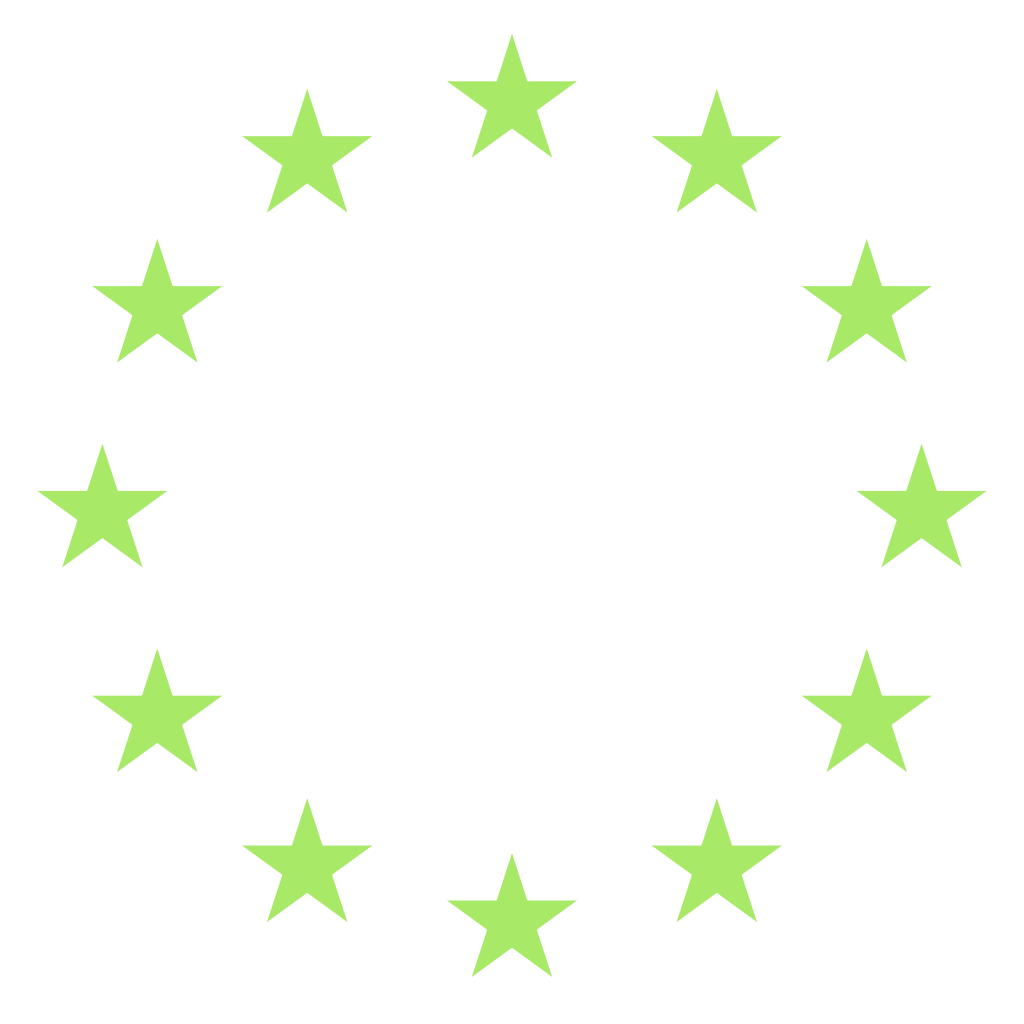 OP JAK – PŘEDPOKLADNÝ HARMONOGRAM
březen 2021 – schválení alokací operačních programů vládou 
březen 2021 – odeslání OP JAK Evropské komisi 
duben 2021 – zahájení mezirezortního připomínkového řízení 

duben 2021 – obdržení připomínek EK
květen 2021 – jednání s EK k připomínkám k OP JAK
květen 2021 – další jednání přípravného výboru OP JAK
září 2021 – předložení OP JAK vládě ČR
následně - vyjednávání OP JAK se zástupci EK 

začátek roku 2022 - Schválení Dohody o partnerství 
		              a OP JAK ze strany EK
následně – zahájení realizace OP JAK 
	             a vyhlášení prvních výzev
2021
/
 2022
15
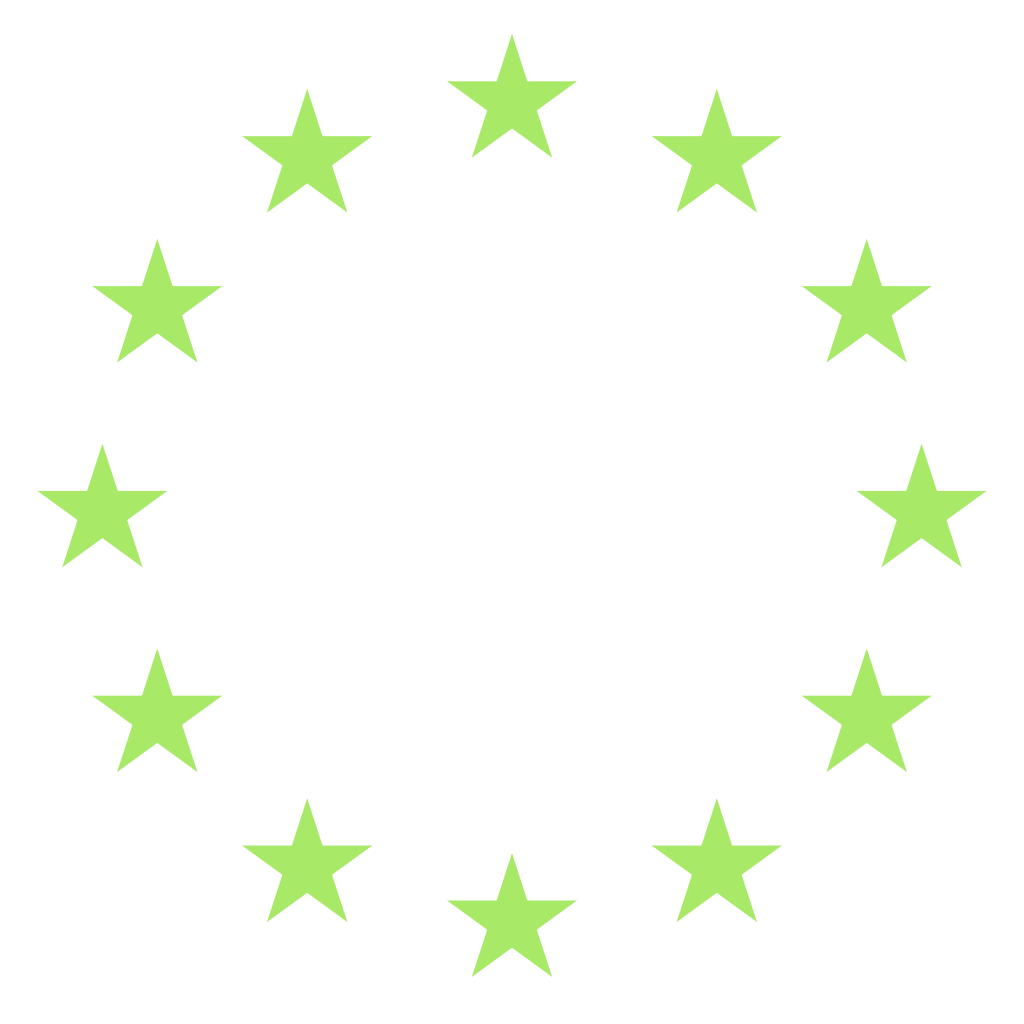 Děkuji Vám za pozornost


Mgr. Jakub Hněvkovský
Jakub.Hnevkovsky@msmt.cz

Další informace o OP JAN AMOS KOMENSKÝ (2021-2027) 
jsou dostupné na webových stránkách
https://opvvv.msmt.cz/2021-plus
DĚKUJEME VÁM ZA POZORNOST